Электронные таблицы
8 классПодготовила Васильева Анна Андреевна
Пример таблицы
Определение
Электронные таблицы – это работающее в диалоговом режиме приложение, хранящее и обрабатывающее данные в прямоугольных таблицах.
Столбцы, строки, ячейки
Заголовки строк обозначаются цифрами (1, 2, 3 и далее)
Заголовки столбцов обозначаются большими латинскими буквами (A, F, Z и т.п.)
На пересечении столбца и строки находится ячейка
Адрес ячейки
Адрес ячейки состоит из заголовка столбца и строки, например A1, F15, D43.
Ячейка с которой производятся какие-то действия называется активной.
Активная ячейка с адресом С3
Диапазон ячеек
Диапазон задается адресами ячеек верхней и нижней границ диапазона, разделенных двоеточием.
Диапазон ячеек С1:Е1
Диапазон ячеек А1:А4
Диапазон ячеек С3:Е4
Задание
Запишите имя активной ячейки и имена выделенных диапазонов
Активная ячейка С2
Диапазон ячеек E1:F2
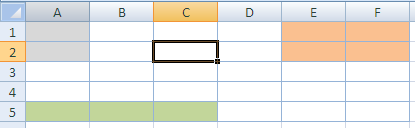 Диапазон ячеек A5:C5
Диапазон ячеек A1:A2
Основные типы форматы данных
Основные форматы данных
Числовой
Процентный
Денежный
Текстовый
Дата
Время и др.
Формулы
Формула должна начинаться со знака равенства и может включать в себя числа, имена ячеек (ссылки на адреса ячеек), функции и знаки математических операций.
Сложение чисел хранящихся в ячейках A1 и В1
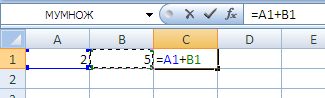 Создать таблицу в MS Excel
Практическое задание
В MS Excel создать таблицу. Для столбца №п\п использовать автозаполнение, для Дата рождения формат данных «Дата», для 1 и 2 четверть – числовой. Средний балл рассчитать по формуле, задать числовой формат данных с двумя знаками после запятой.
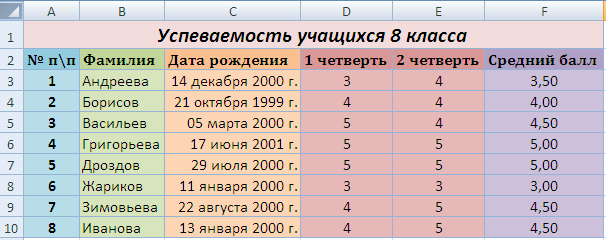 Итог урока
Что такое электронная таблица?
Для каких целей используются электронные таблицы?
Что называют ячейкой электронной таблицы?
Что такое диапазон?
Как обозначаются строки, столбцы, клетки в электронных таблицах?
Какие типы данных используются в электронных таблицах?
Какие форматы данных вы можете назвать?